Welcome
Dividend Theories
Relevance Theory
Contributions to Relevance Theory
Walter’s Model
Assumptions
All profitable investments are financed through retained earnings(internal financing).
The firms return on investment(r) and cost of capital(Ko) are constant.
All earnings are either distributed as dividends or reinvested internally immediately.
The firm has perpetual life.
Earnings and dividend remain constant.
Criticism
Gorden’s Model
Assumptions of Gorden’s Model
The firm is an all equity firm.
Retained earnings are the only source of financing the investment programme.
The rate of return on the firm’s investment® is constant.
The growth rate of the firm(g)is the product of its retention ratio(b) and its rate of return®.i.e. g=b*r
Cost of capital is constant and it is more than the growth rate.
The firm has long-term life.
Irrelevance Theory
Contributions to IrrelevanceTheory
Assumptions
There are perfect capital markets.
Investors behave rationally.
There are either no taxes or there are no differences in the tax rates applicable to capital gains and dividend.
There are no floatation and transaction costs.
The firm has a fixed investment policy.
No investor is large enough to affect the market price of shares.
CRITICISMS
Perfect capital  market does not exist in reality.
While issuing shares the company will have to incur floatation cost.
Taxes do exist. Usually capital gains are taxed at a lower rate than dividend income.
While selling shares investors have to pay brokerage, fees etc.(transaction cost)
Most of the shareholders prefer current income rather than future capital gains.
Firms need not follow a fixed investment policy
Summery
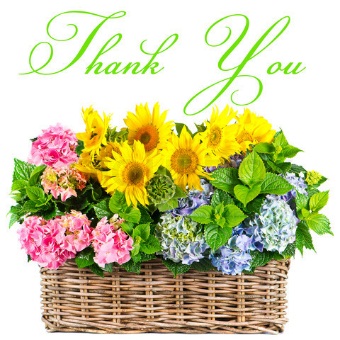 Thank You